Муниципальное бюджетное дошкольное образовательное учреждение детский сад «Оленёнок», п.Тазовский
Занятие №3
Декабрь
Средняя группа
Составитель: музыкальный руководитель 
Емелова Ольга Николаевна
Слушание музыкиФ.Шуберт «Вальс»
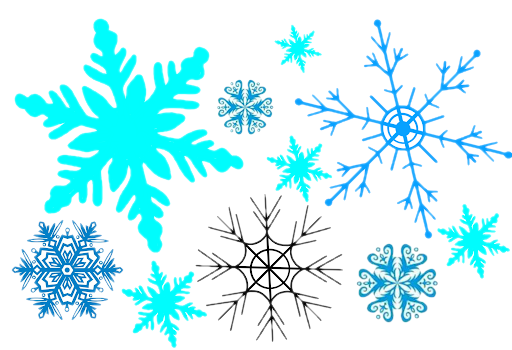 Прослушать произведение. Обратить внимание на легкую, плавную музыку.
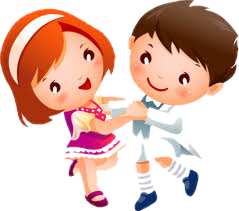 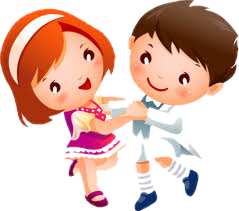 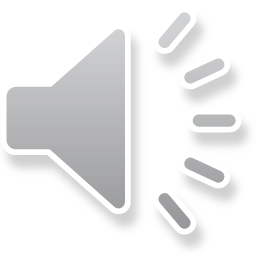 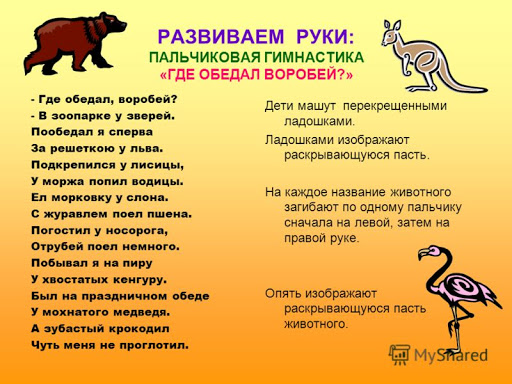 Пение «Дед Мороз» петь без надрыва, весело, спокойно
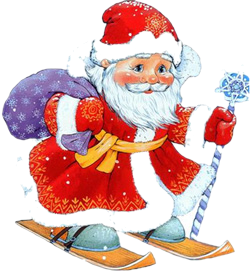 1. И румяный, и седой,
С длинной белой бородой,
На машине Дед Мороз
Ёлку из лесу привёз.

2. Добрый Дедушка Мороз
Нам большой мешок принёс,
Ну а там, наверно, клад:
Там подарки для ребят!
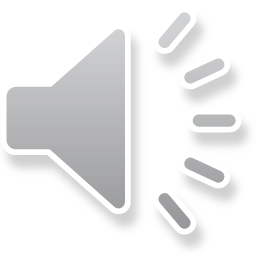 Музицирование «Под ёлочкой» играть ритмично под музыку
Пляска парамилитовская народная мелодия
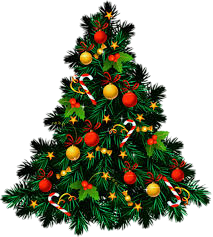 Встали вокруг елочки. Двигаются под музыку: побежали-похлопали, побежали – потопали, побежали – покружились.
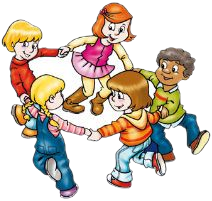 источник шаблона: 

Фокина Лидия Петровна
учитель начальных классов
МКОУ «СОШ ст. Евсино»
Искитимского района
Новосибирской области Сайт http://linda6035.ucoz.ru/